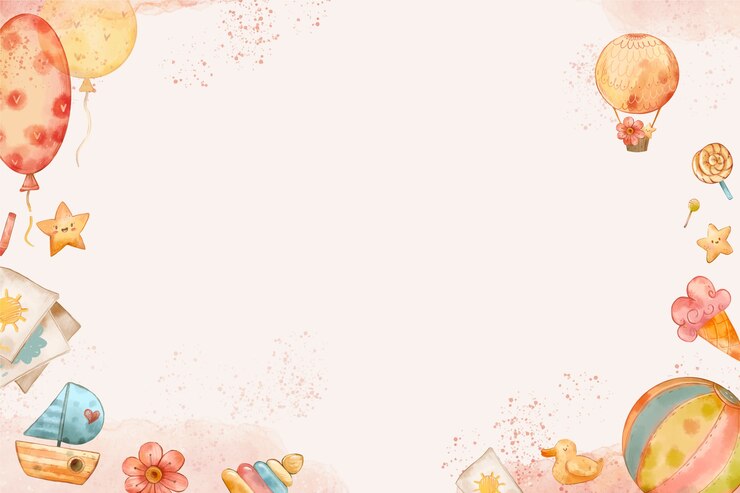 МКДОУ Детский сад «Сказка» г. Игарки
«Организация мини – музеев в ДОУ, как одна из форм взаимодействия с родителями дошкольников»
                                                      
                                                       


Воспитатель: Усольцева Е.А.


г. Игарка 
2024 г.
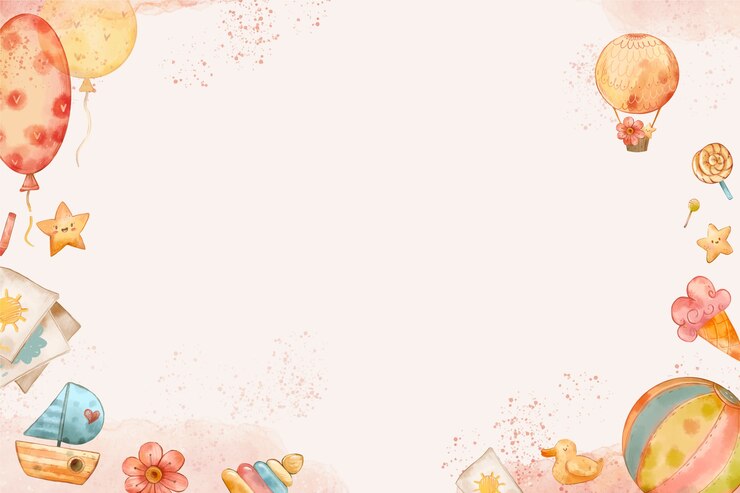 Что такое МИНИ- музей?
Мини-музей – это особое, специальное организованное пространство, способствующее расширению кругозора и ребёнка, и взрослого, повышению образованности, воспитанности, приобщению к вечным ценностям.
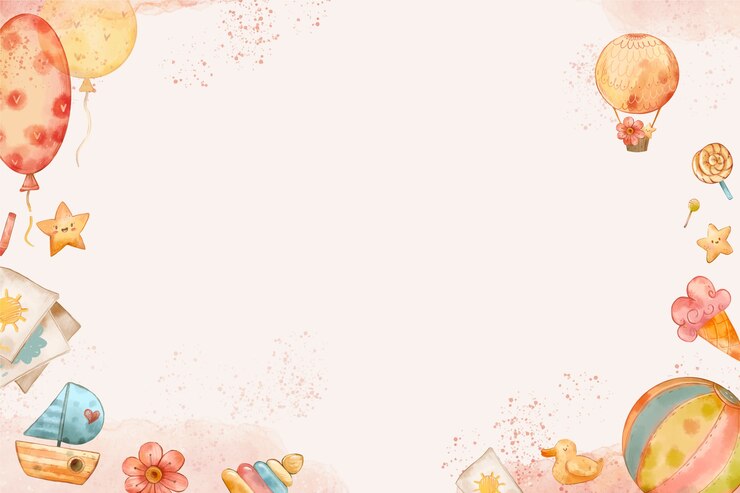 Актуальность создания мини-музея
Актуальность создания мини-музея была обусловлена проблемой пассивного участия родителей в жизни группы и детского сада. Решили использовать музейные технологии доступные для старшего дошкольного возраста для активного привлечения родителей в образовательный процесс. 
	Создание мини - музеев в детском саду  на сегодняшний день очень актуально. В условиях детского сада невозможно создать экспозиции, соответствующие требованиям музейного дела. Поэтому их  называют «мини-музеями». Это название отражает и возраст детей, и размеры экспозиции, и определенную ограниченность тематики.
	Важная особенность мини - музея - участие в их создании детей и родителей. Дошкольники чувствуют свою причастность к мини-музею: они участвуют в обсуждении его тематики, приносят из дома экспонаты, могут выступать в роли экскурсовода.
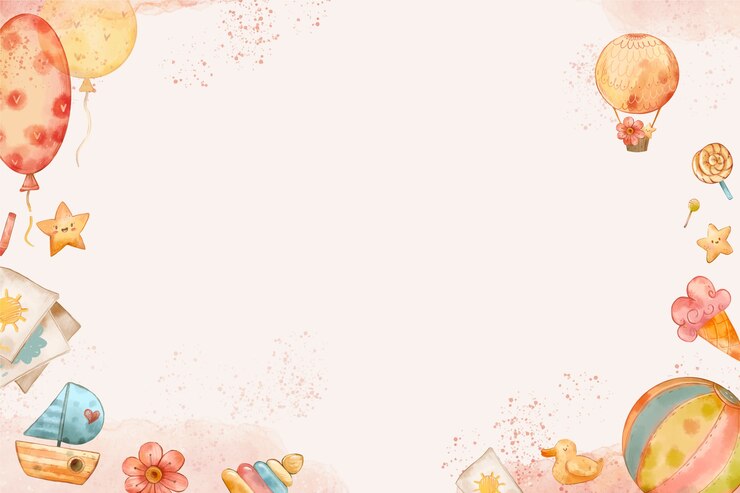 Цели создания мини - музея
- Привлечение внимание родителей к музеям. 
- Создание мини – музея, как отражение интересов и проявление инициативы детей.
- Создать условия для эффективного воздействия с родителями.
- Установить партнерские взаимоотношения с семьей каждого воспитанника.
- Создать атмосферу взаимопонимания, общности интересов, позитивный настрой на совместную работу.
- Использование новых форм работы с детьми и их родителями.
- Развитие творческого и логического мышления и воображения.
- Формирование активной жизненной позиции.
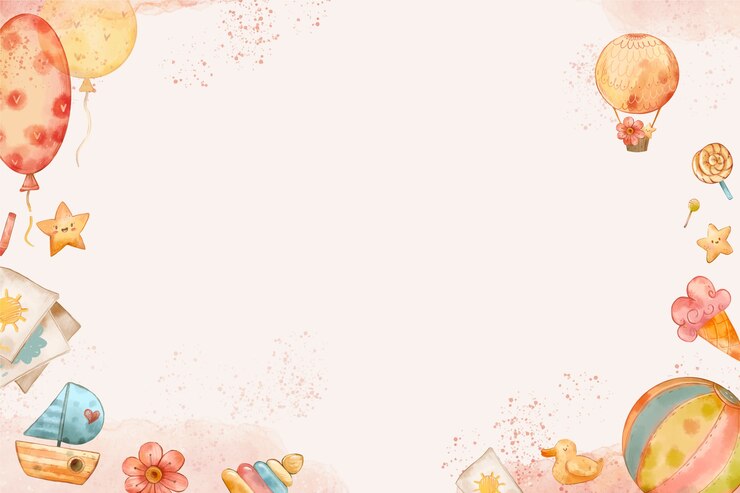 Предварительна работа
Прежде чем начать знакомство дошкольников с мини-музеями, была проведена предварительная работа, направленная на эмоциональную подготовку, расширение знаний и представление у детей и родителей о музеях. 
	В начале работы коллектив группы (дети, воспитатели) вместе с родителями определяют тему и название мини-музея, разрабатывают его модель, выбирают место для размещения. Большую роль в этом процессе играют родители, которые приносят экспонаты, помогают в оформлении.
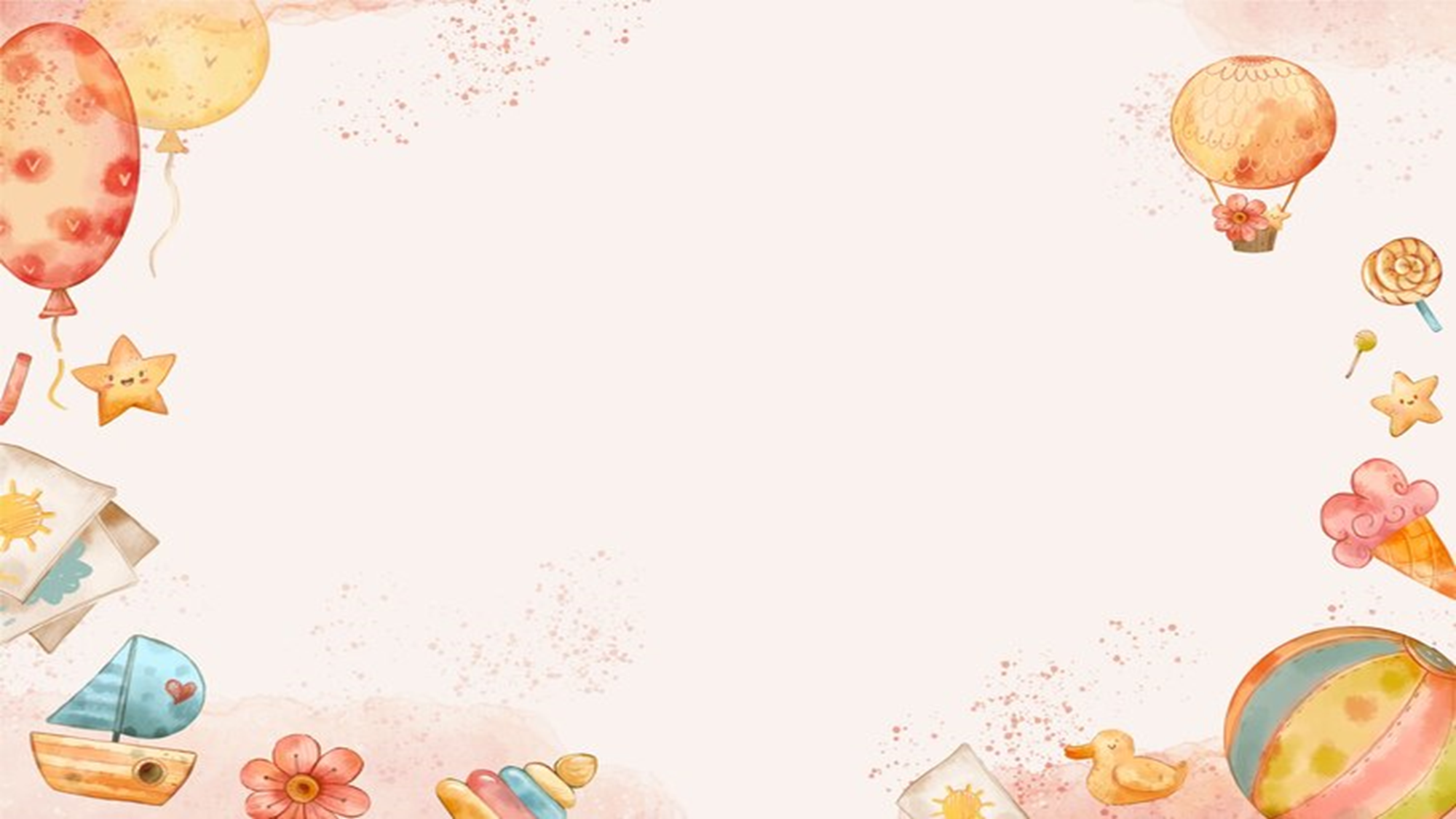 Мини-музей «Такой разный Новый год»
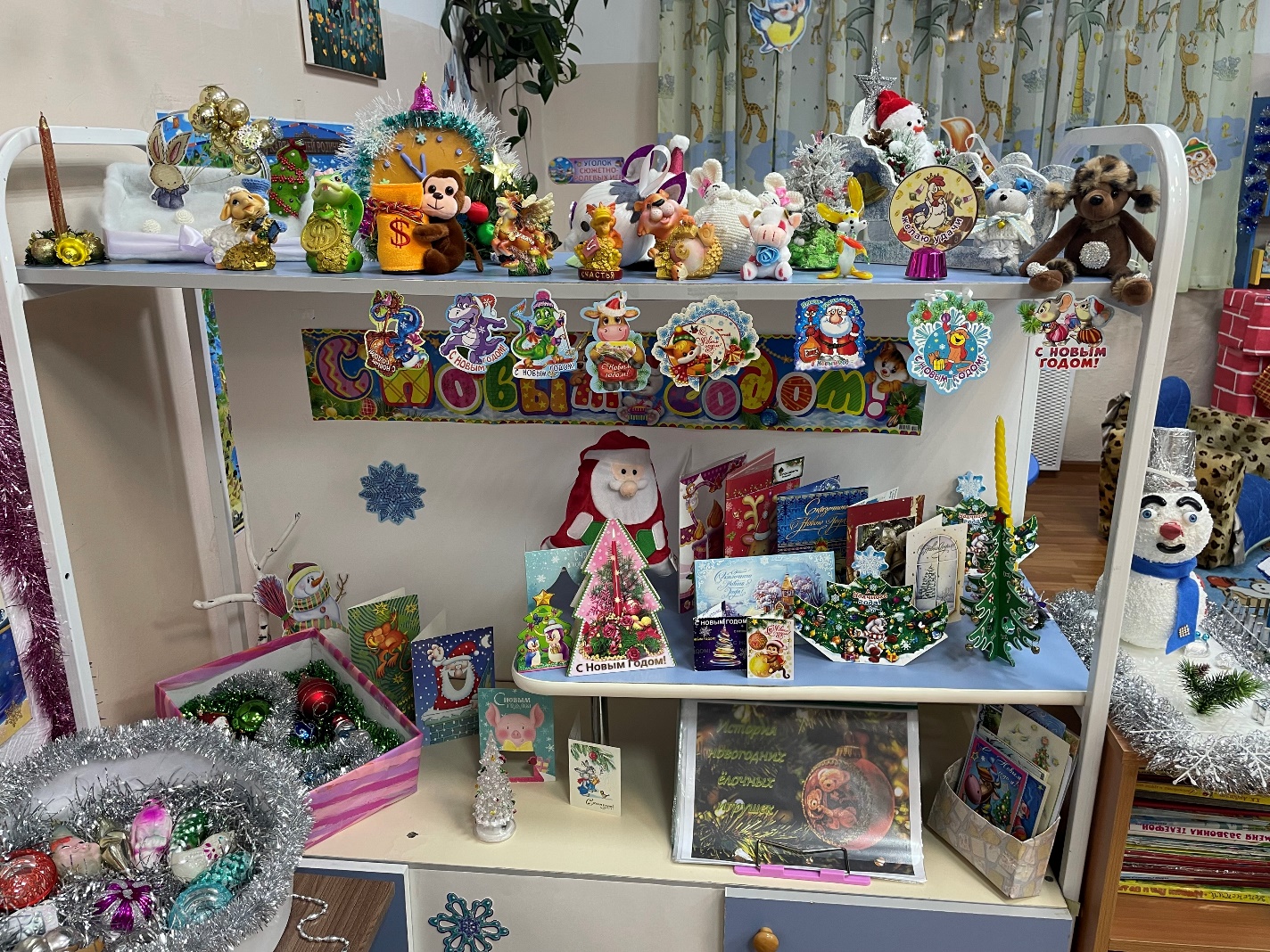 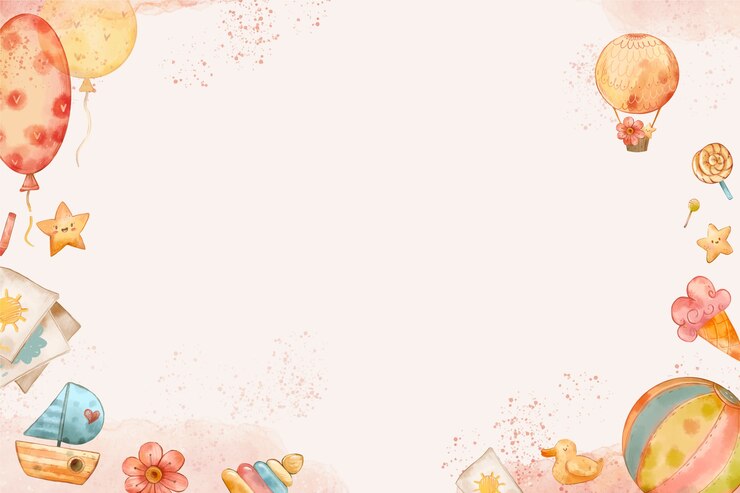 Мини –музей «Книжкин дом»
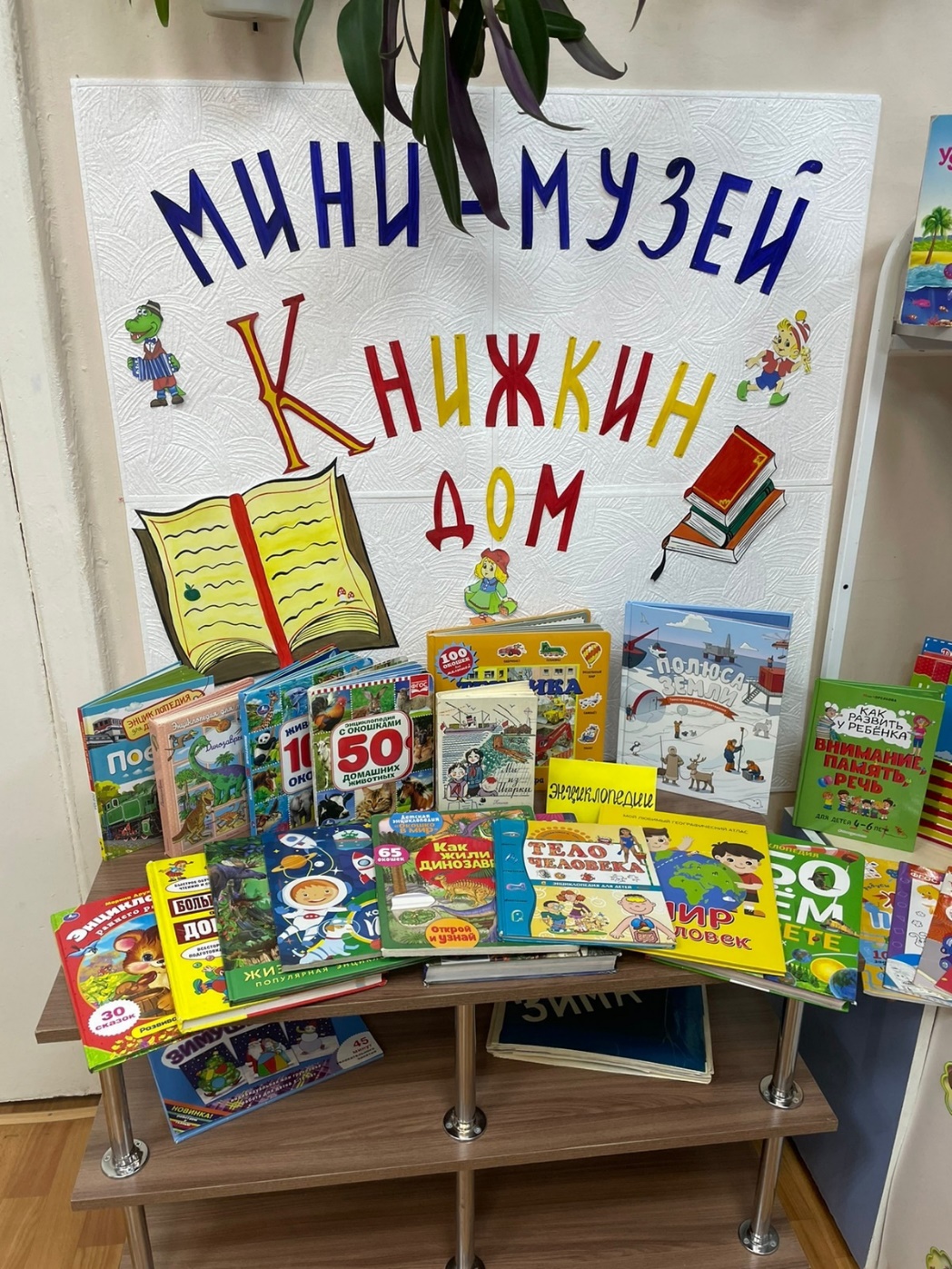 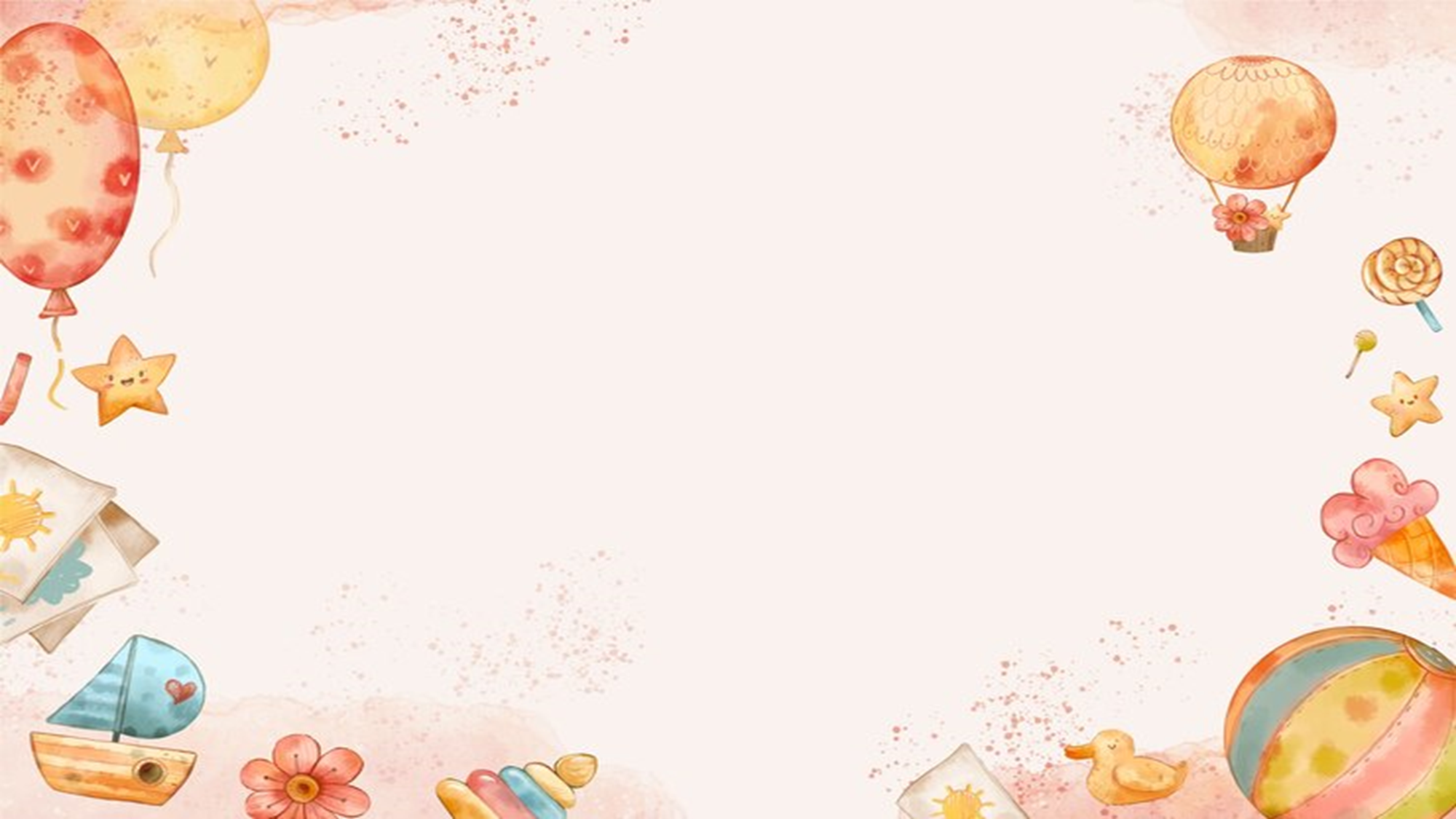 Мини-музей «Золотые руки наших мам и бабушек»
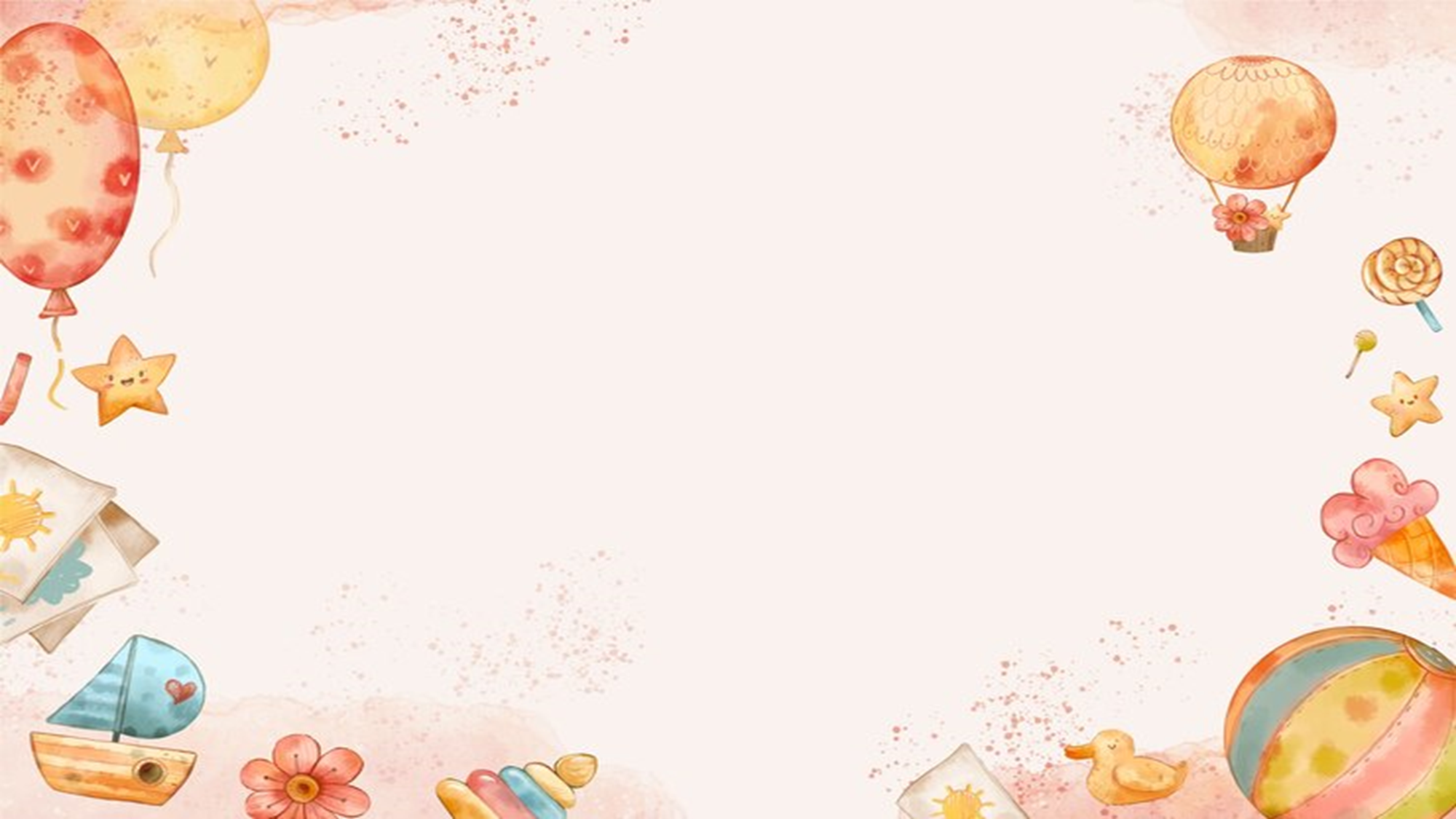 Мини – музей «Путешествие в прошлое денег»
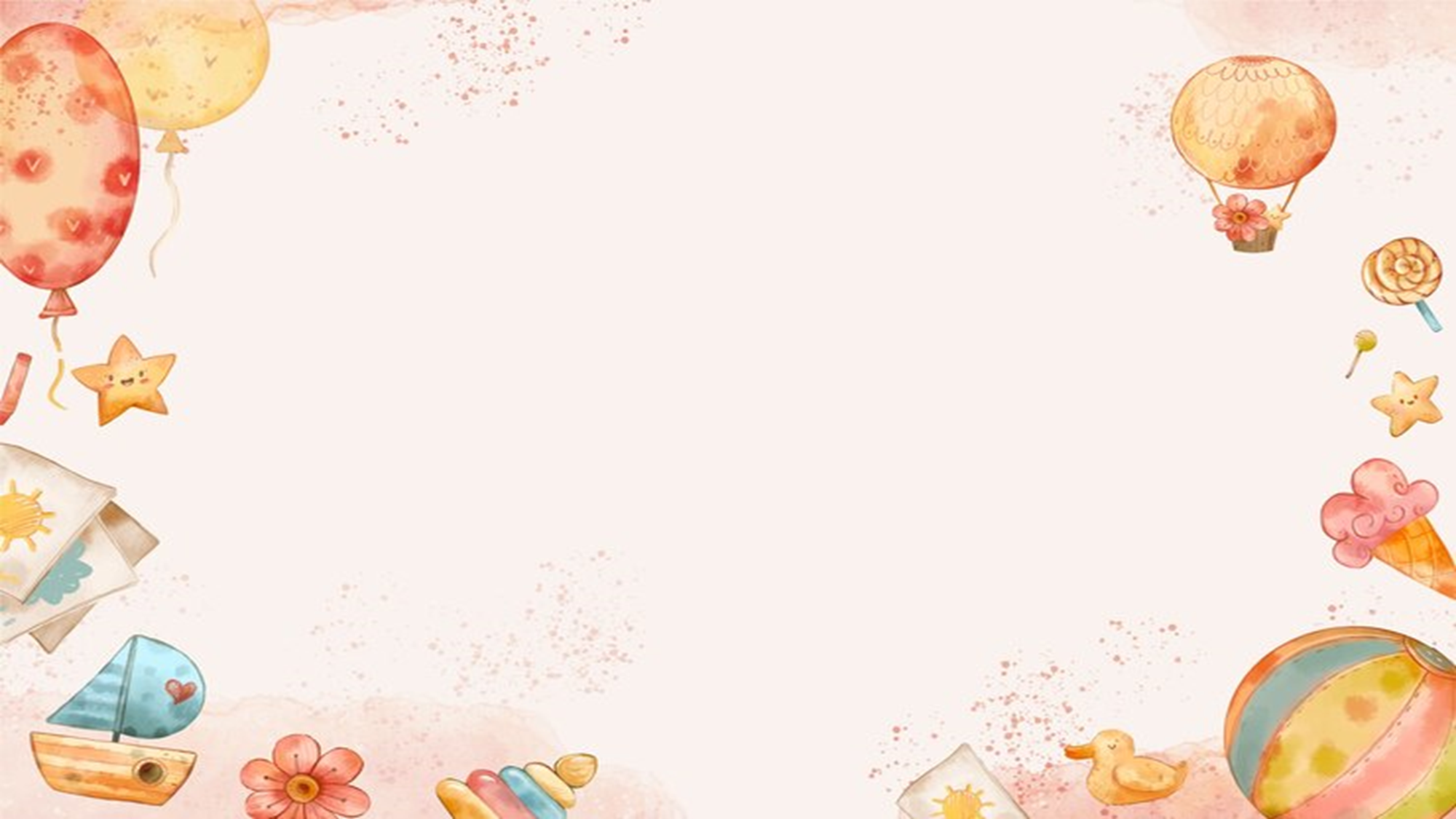 Вывод:
	Результаты работы свидетельствуют о востребованности музеев родителями и воспитанниками, об огромных потенциальных возможностях использования мини-музеев в процессе патриотического , нравственного, трудового, умственного, эстетического воспитания дошкольников. 
	В обычном музее ребенок - лишь пассивный созерцатель, а здесь он - соавтор, творец экспозиции. Причем не только он сам, но и его родные . Каждый мини-музей - результат общения совместной работы воспитателя, детей и их семей.
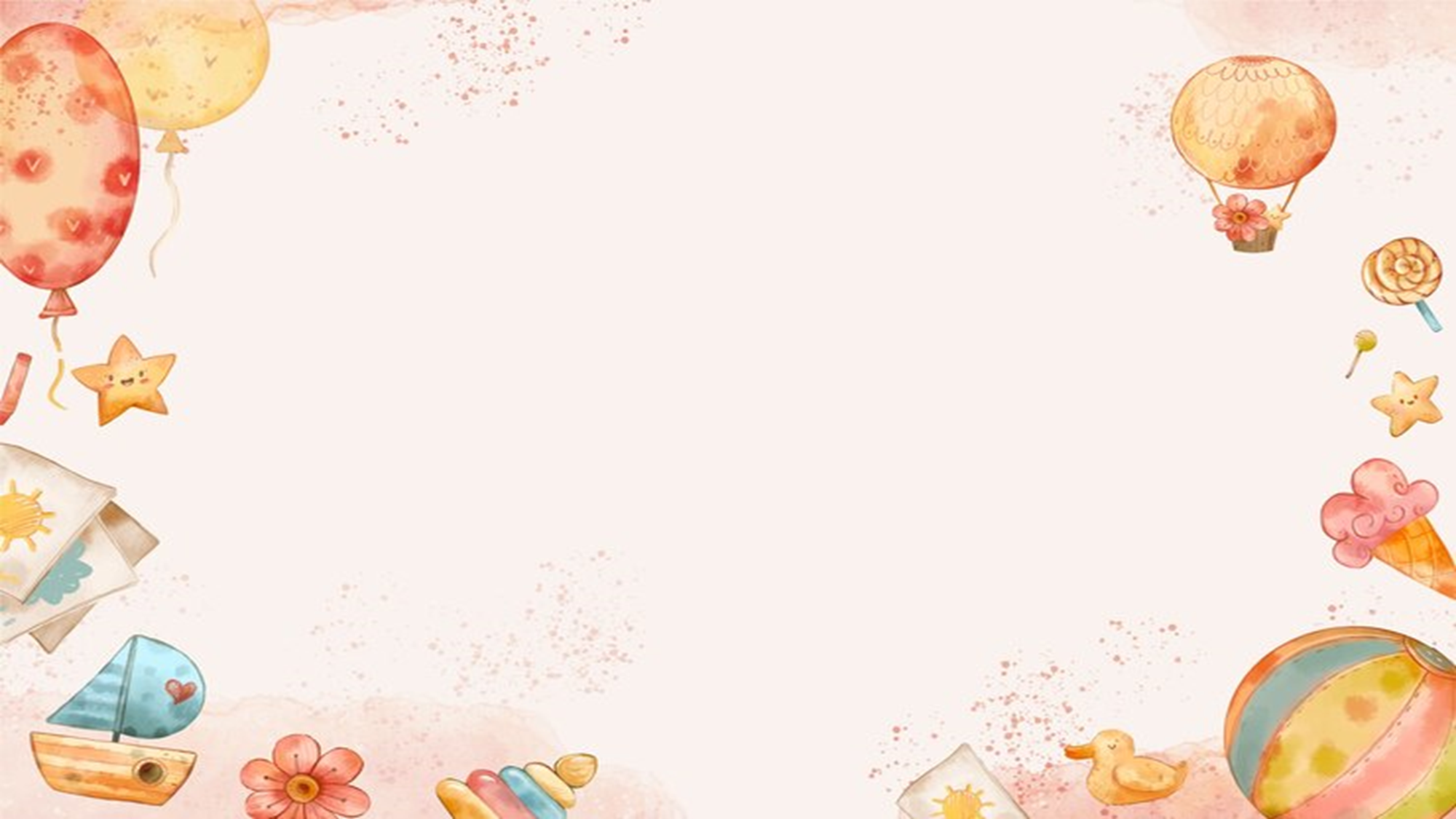 Спасибо за внимание!